REU Modeling Course - Part IBlenderProgram Introduction
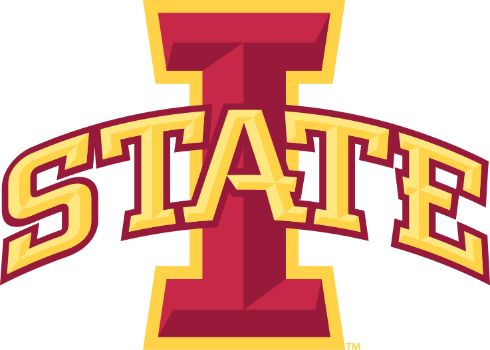 Workshop Workflow
Compare/Introduce CAD Programs and Purposes
Blender Interface
Creating/Experimenting With Polygonal Models
Today’s Mini Creation
VRAC Computer Aided Design (CAD) “Flavors”
Digital Product Design (DPD)
Concept Design
Marketing
Engineering
Manufacturing
Free-Form Modeling
Design and Modeling
Rendering and Animation
VRAC
Other Visualization Format
Exchange/Conversion
Post Processing
Free-Form Design & Modeling CAD
Free-Form Modeling
Design and Modeling
Direct modeling 
Scene Rendering and Animation
Examples:
Cinema 4D
3DS Max
Blender
Rhinoceros 3D
“Other” Free-Form Modeling
Other Visualization Format
Conceptual Design: ASDS, SpaceClaim
Visualization: OpenSceneGraph, Unity, Unreal Engine
Mesh Edit/Repair: Autodesk Meshmixer, Mesh lab
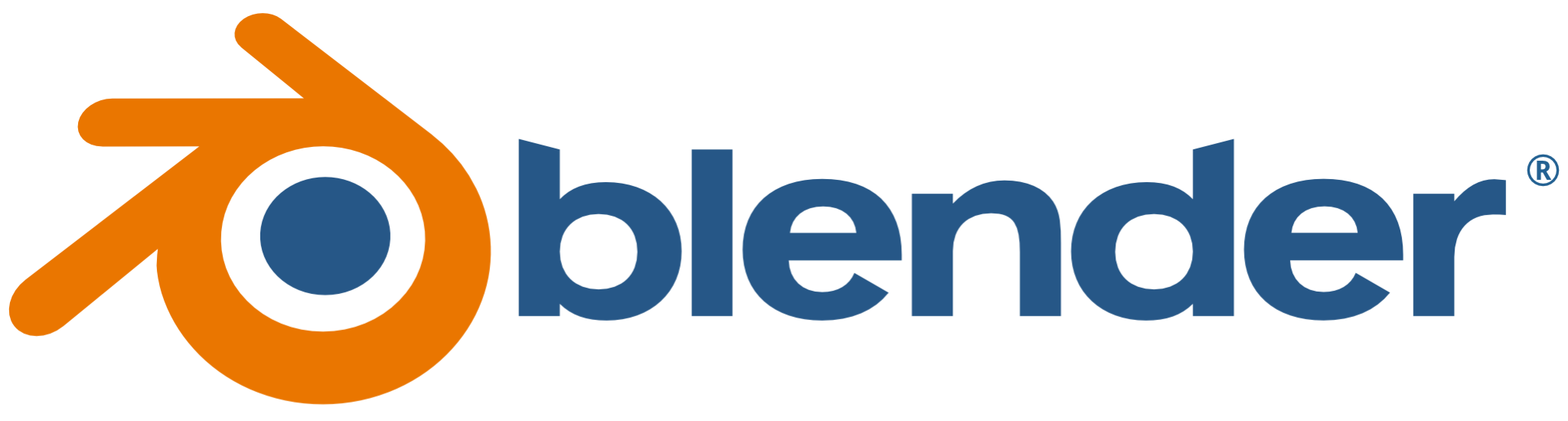 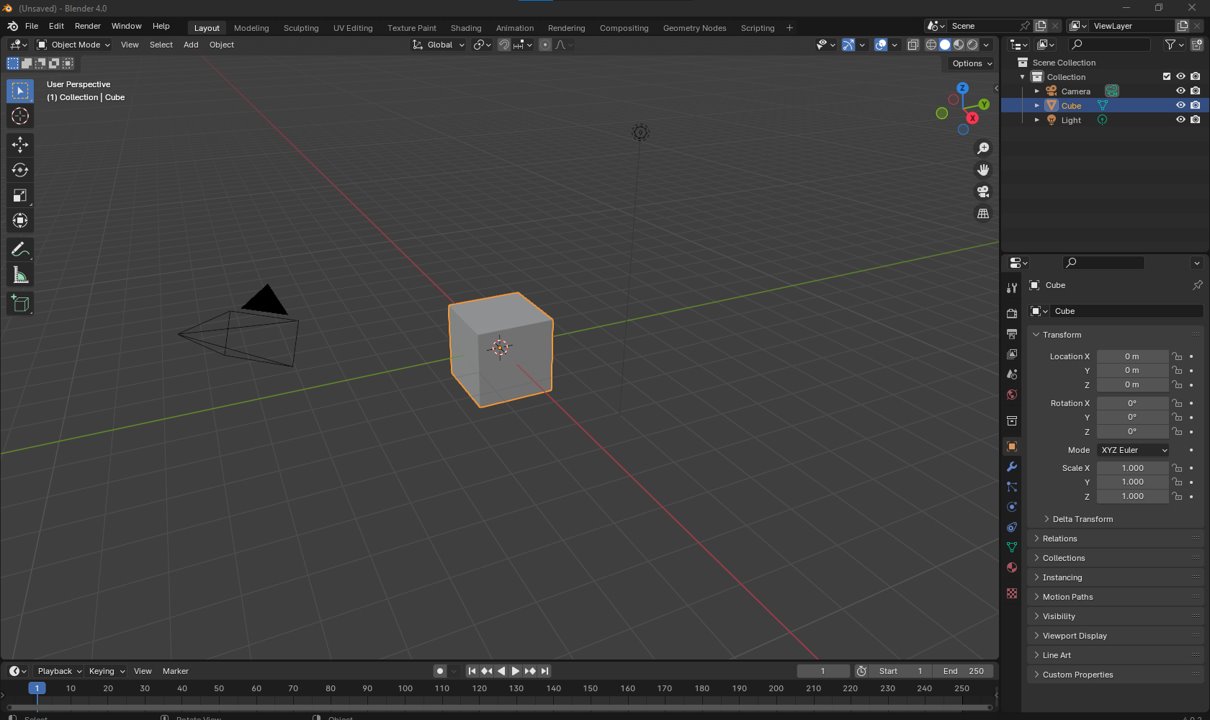 [Speaker Notes: When you first open unity, this is the window that will appear. We are going to quickly go over what each section is. Don’t worry too much about remembering all of this. Most will just come with time as you get more familiar with Blender.]
Topbar
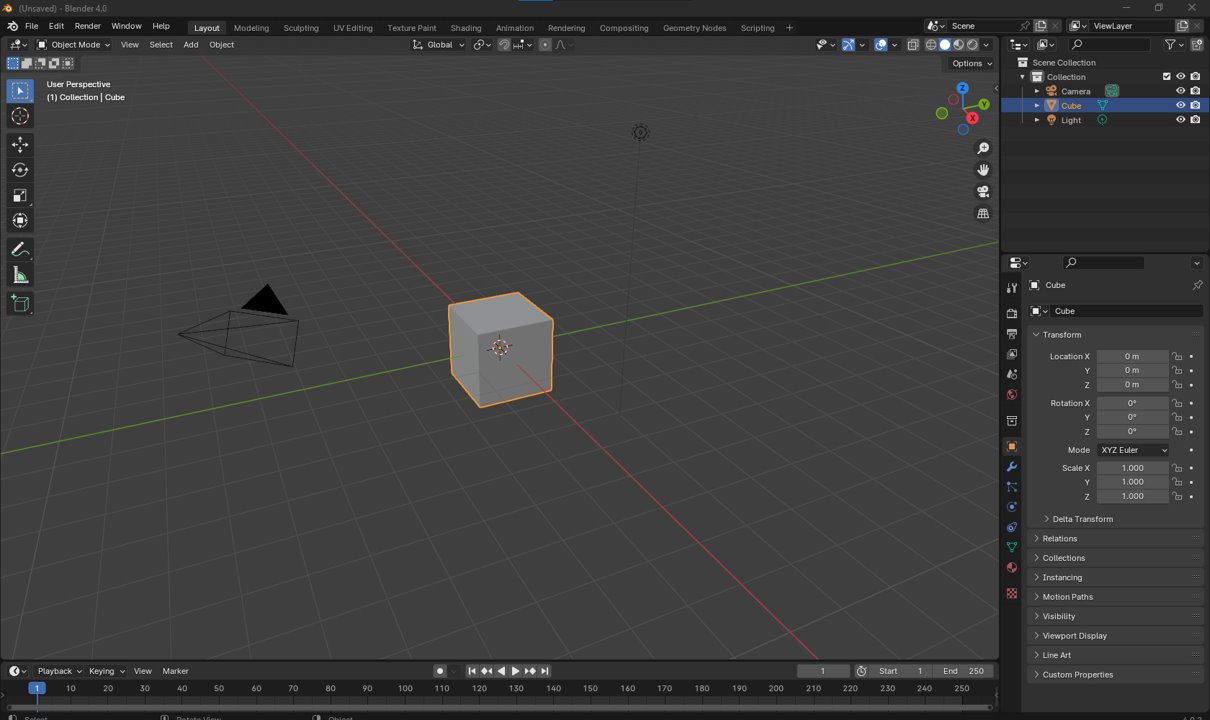 Topbar
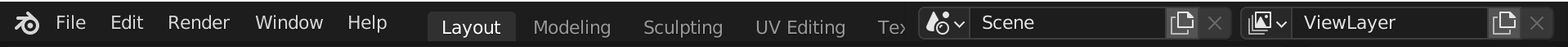 Workspaces:
Predefined window views for different editing modes
Topbar
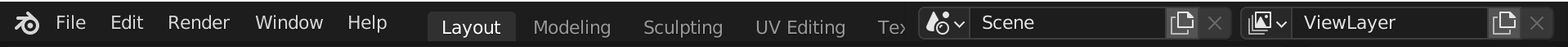 File Menu:
All things related to making/saving files
Create New Scene
Save Current Scene
Copy Scene
Render Window:
Not important now, but will come back to this in session 3
Edit Menu:
All things related to editing files
Undo/Redo History
Preferences
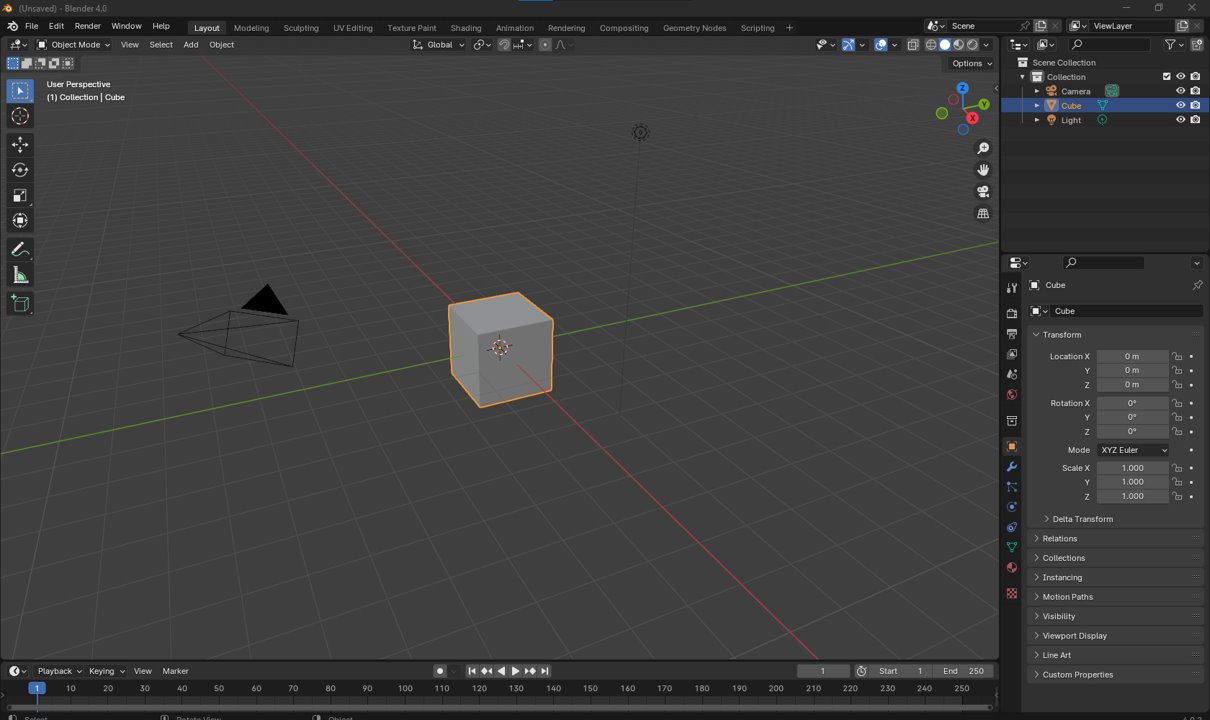 Areas
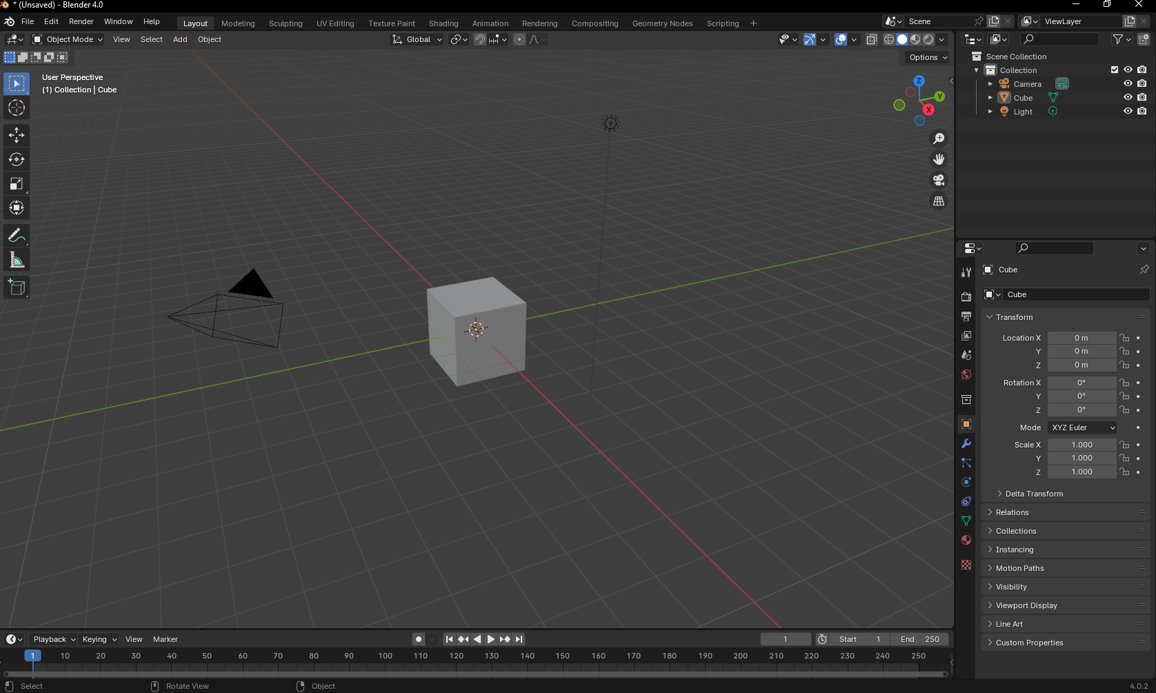 Status Bar
Areas
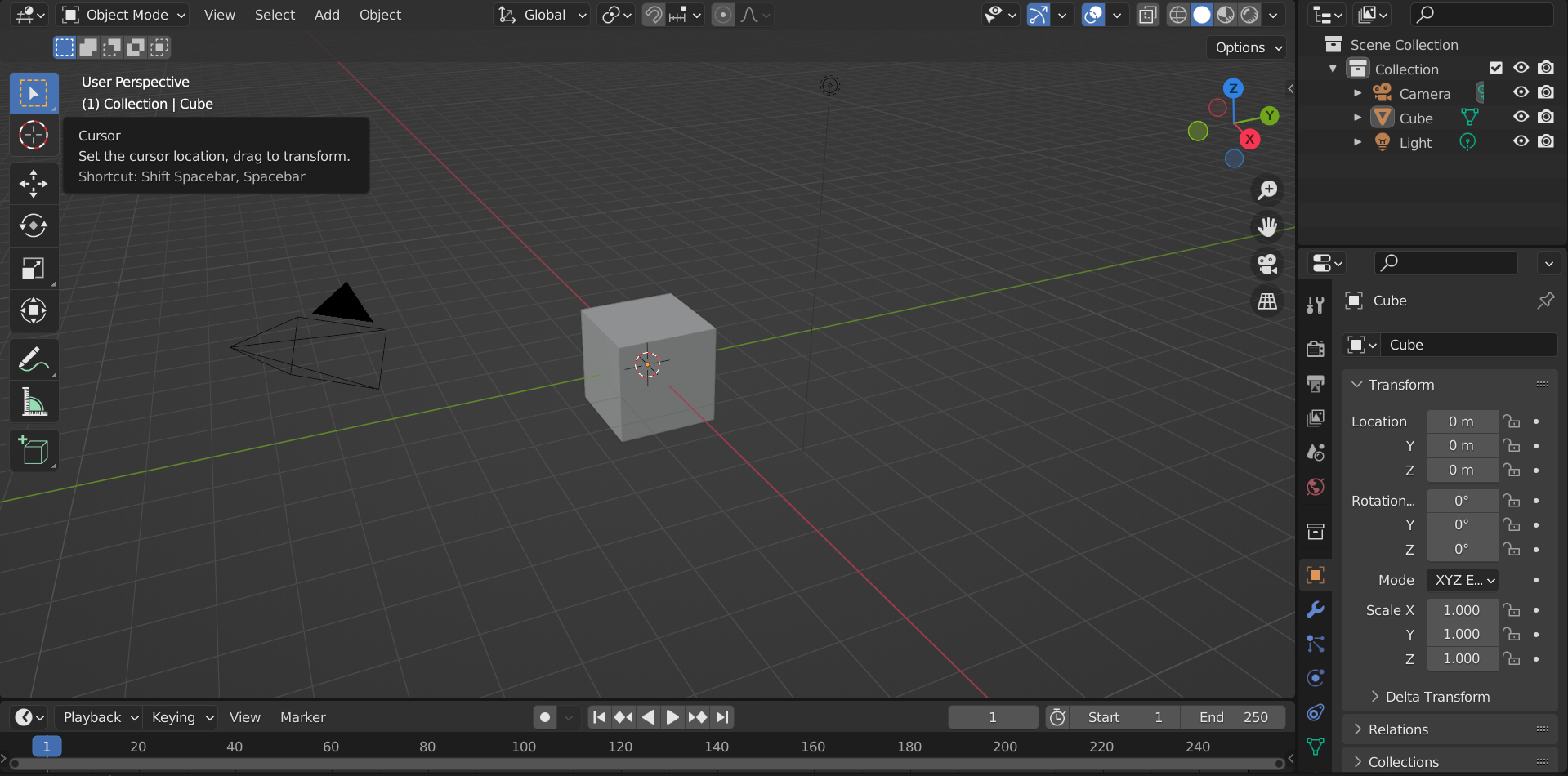 Areas
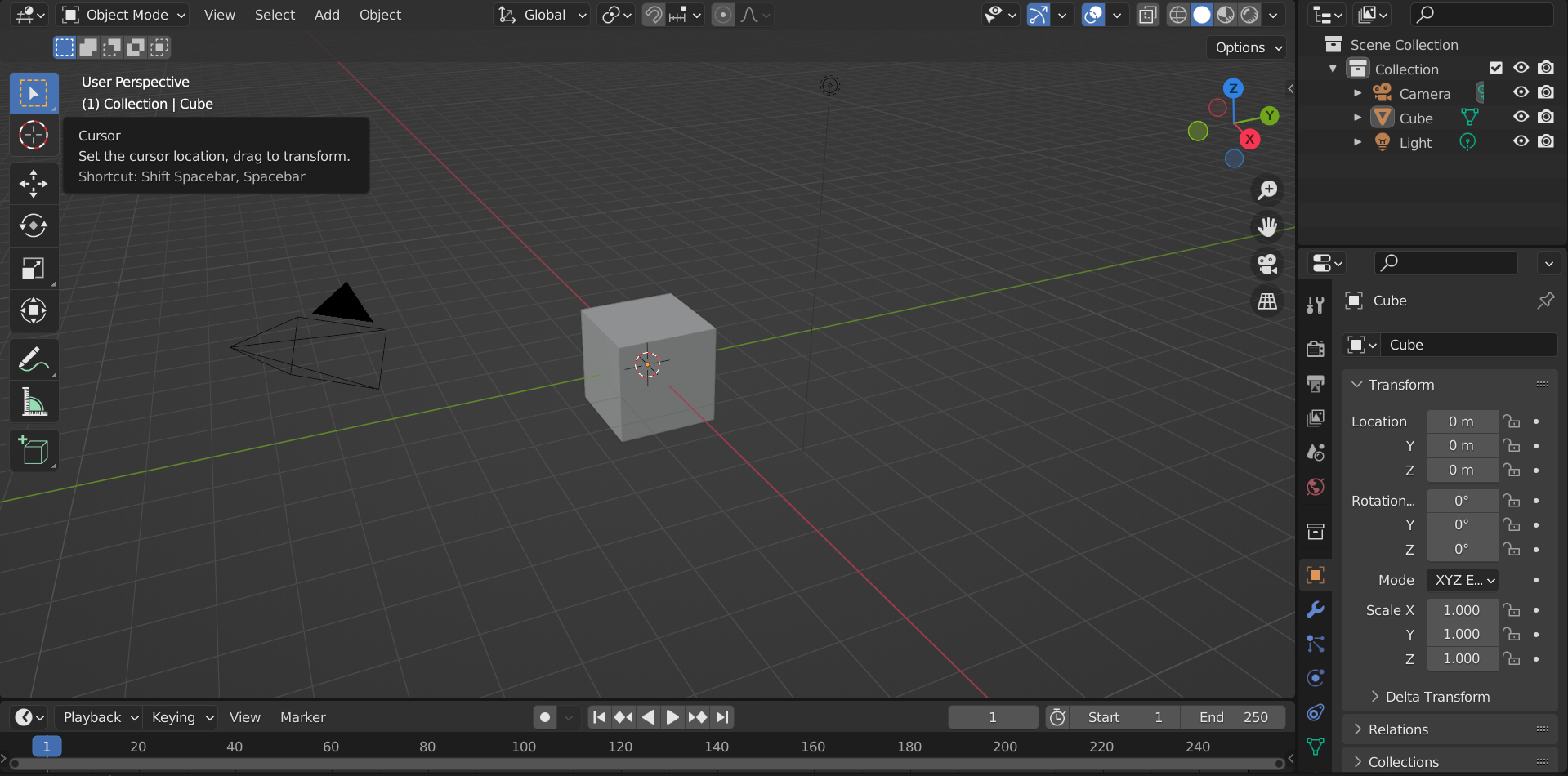 ViewPort:
Scene
[Speaker Notes: This is where you can see your scene that you are editing/creating]
Areas
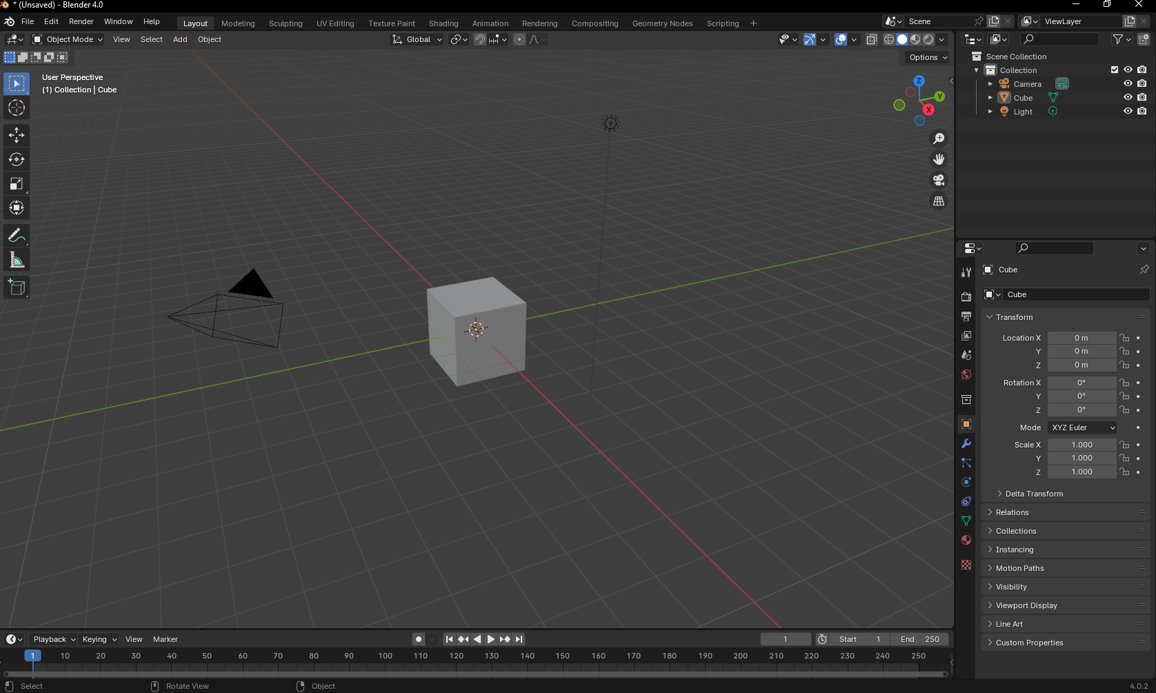 Hierarchy Tree:
Objects
Cameras
Lights
[Speaker Notes: Somewhat similar to Solidworks feature tree, this is where you can see all of the parts, lights, cameras etc in your scene]
Areas
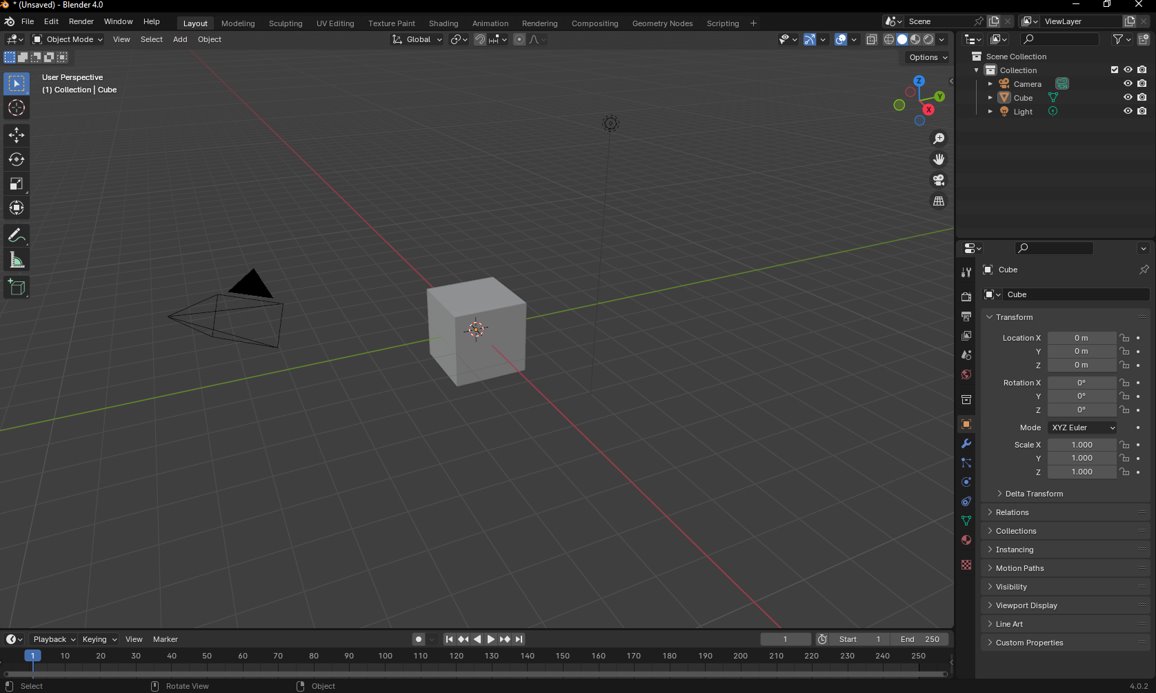 Properties:
Size
Position
Rotation
[Speaker Notes: Every object will have properties (length, height, width etc). This panel is where you can see/modify those properties.]
Areas
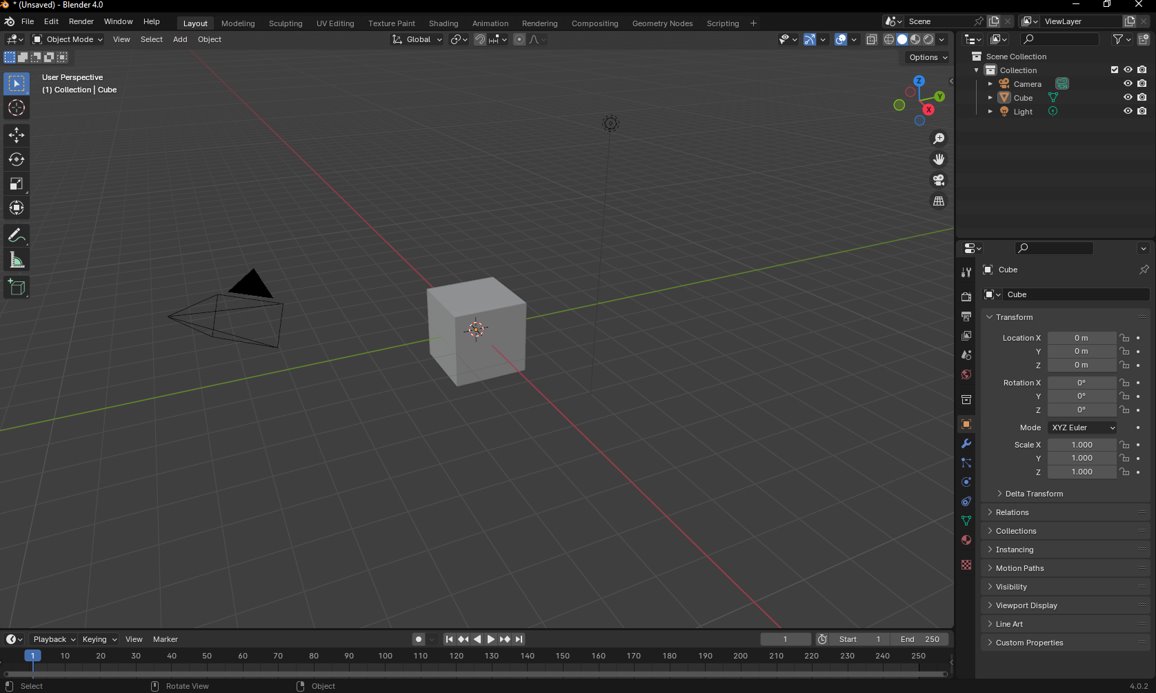 Modifiers:
Move
Rotate
Scale
etc
[Speaker Notes: These tools will help you move, scale, rotate objects in the scene]
Areas
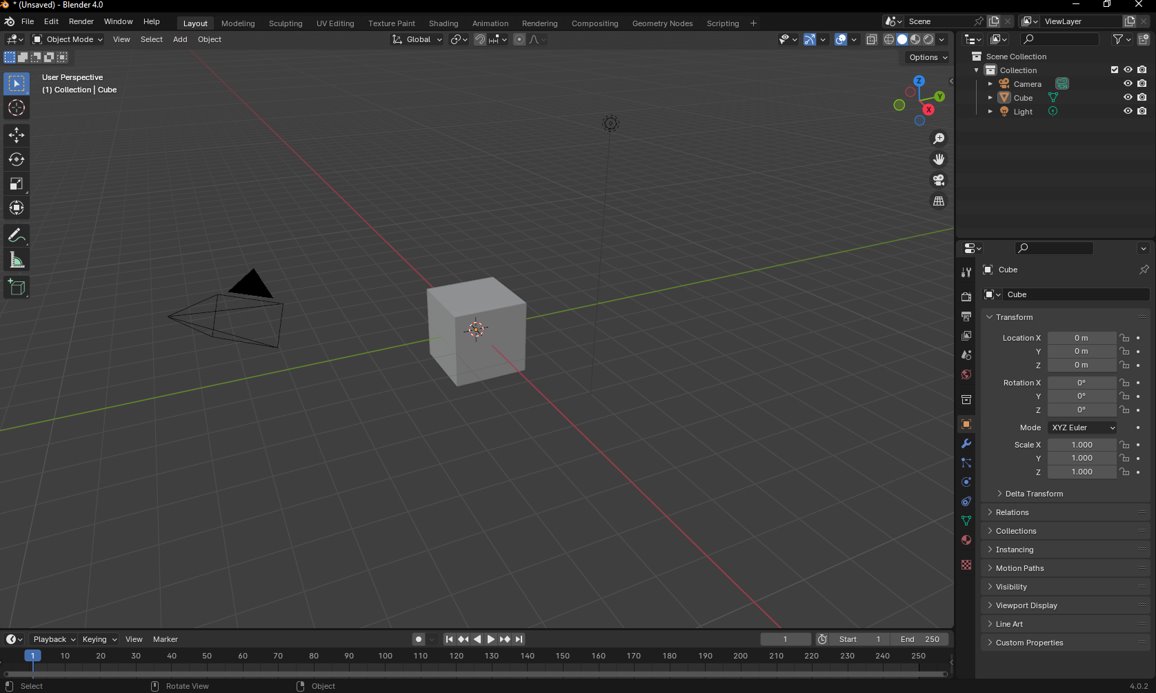 Editing Mode:
Object Mode
Edit Mode (Vertex)
[Speaker Notes: This drop down will allow you to select how you want to edit your objects]
Blender Viewports
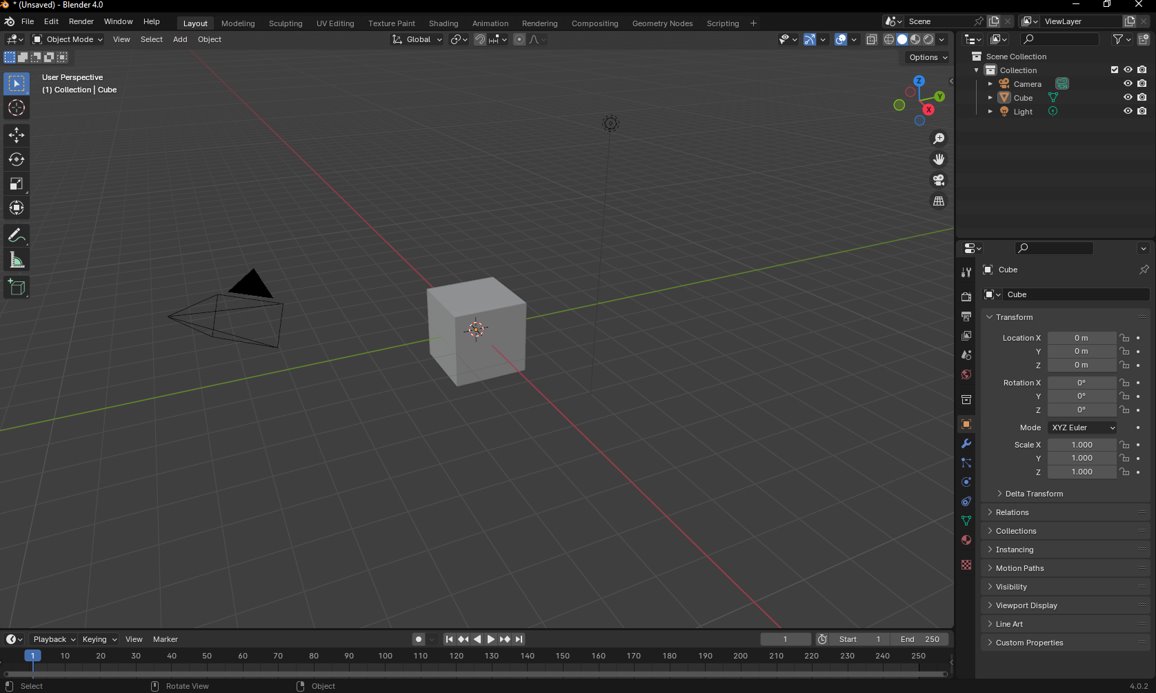 A new panel can be opened by clicking and dragging from this corner
Break Time!
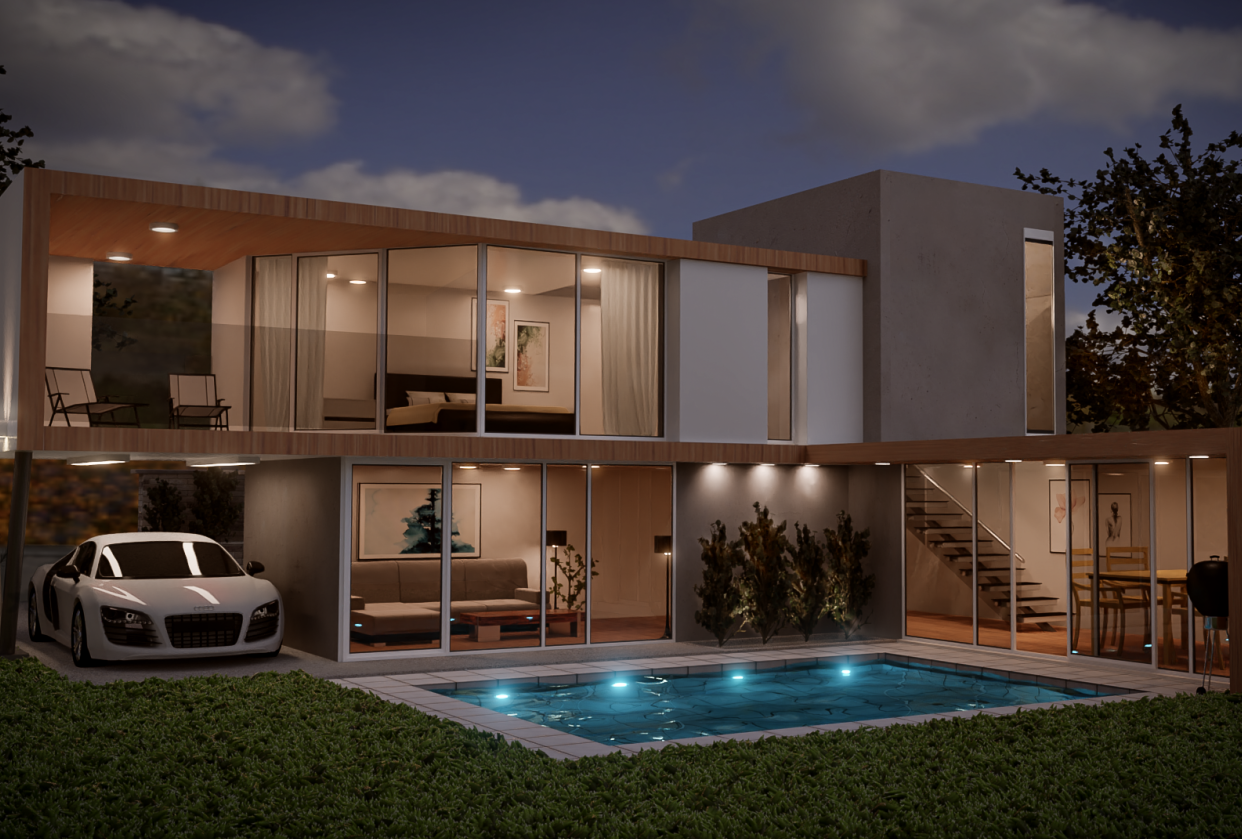 Moving Around in Blender
(Almost identical to Solidworks)
Orbit: Middle mouse click and drag
Traverse: Shift + Middle mouse click and drag
Zoom In/Out: Scroll middle mouse wheel
Select: Left mouse click and drag
What is a Mesh?
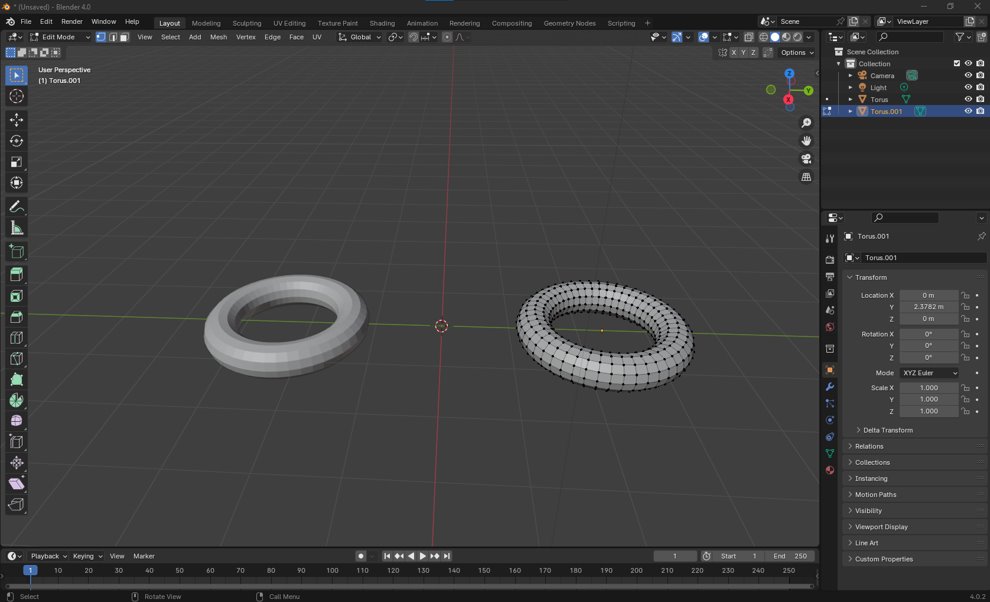 Most geometry in blender are meshes
A mesh is a “net” of vertices
[Speaker Notes: You can see that this torus (donut) is made up of a series of points and straight lines. This is what a mesh is.]
Creating Your First Mesh
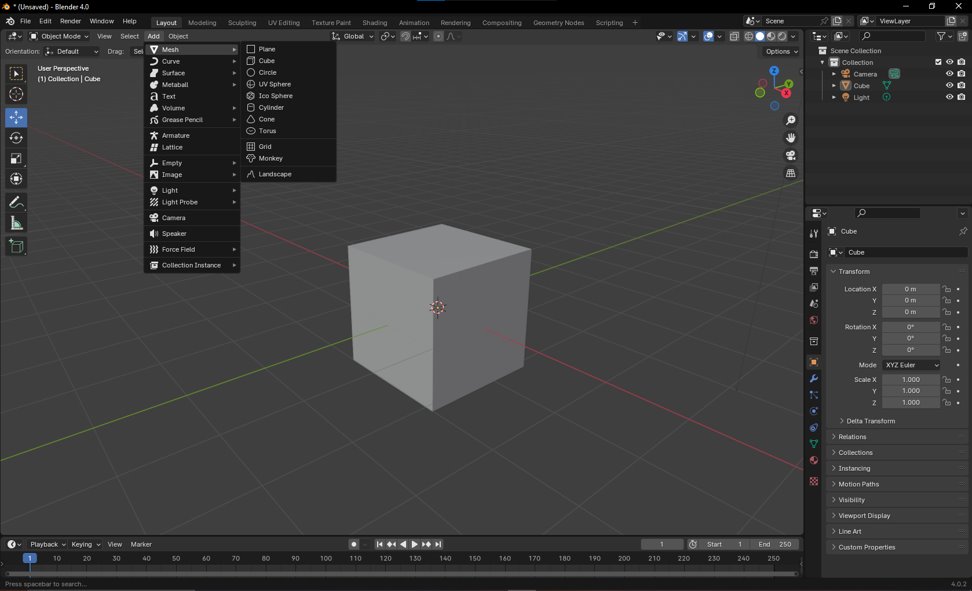 Open the Add Menu
[Speaker Notes: Click the add button to open the add menu. From there, go to mesh, and select the mesh that you want to add.]
Creating Your First Mesh
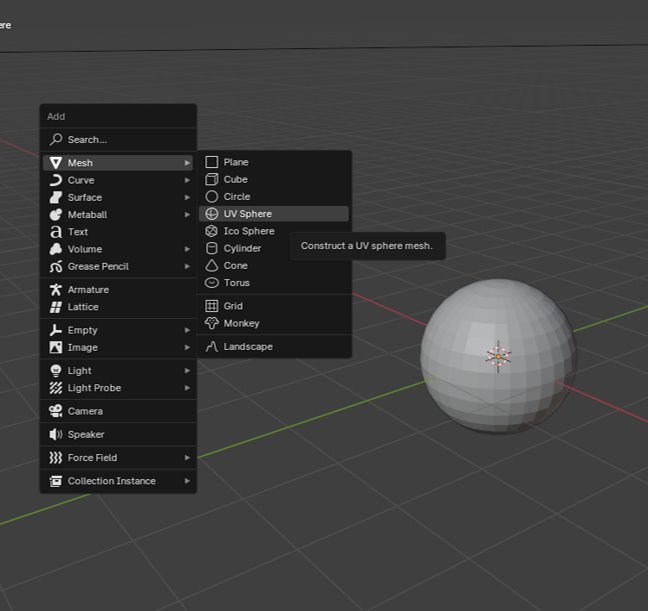 The “Add Menu” can also be opened with hot keys
Hotkey: Shift + A
Add Menu > Mesh > UV Sphere
Creating Your First Mesh
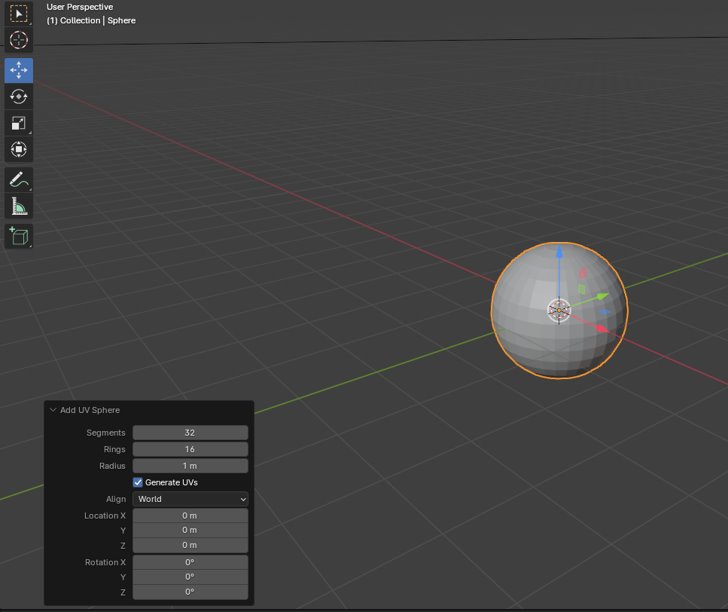 Modification menu opens
[Speaker Notes: Once the mesh has been created, the modification menu will appear. This will be the  only time that this menu appears. Once you click away from the object, the menu disappears.]
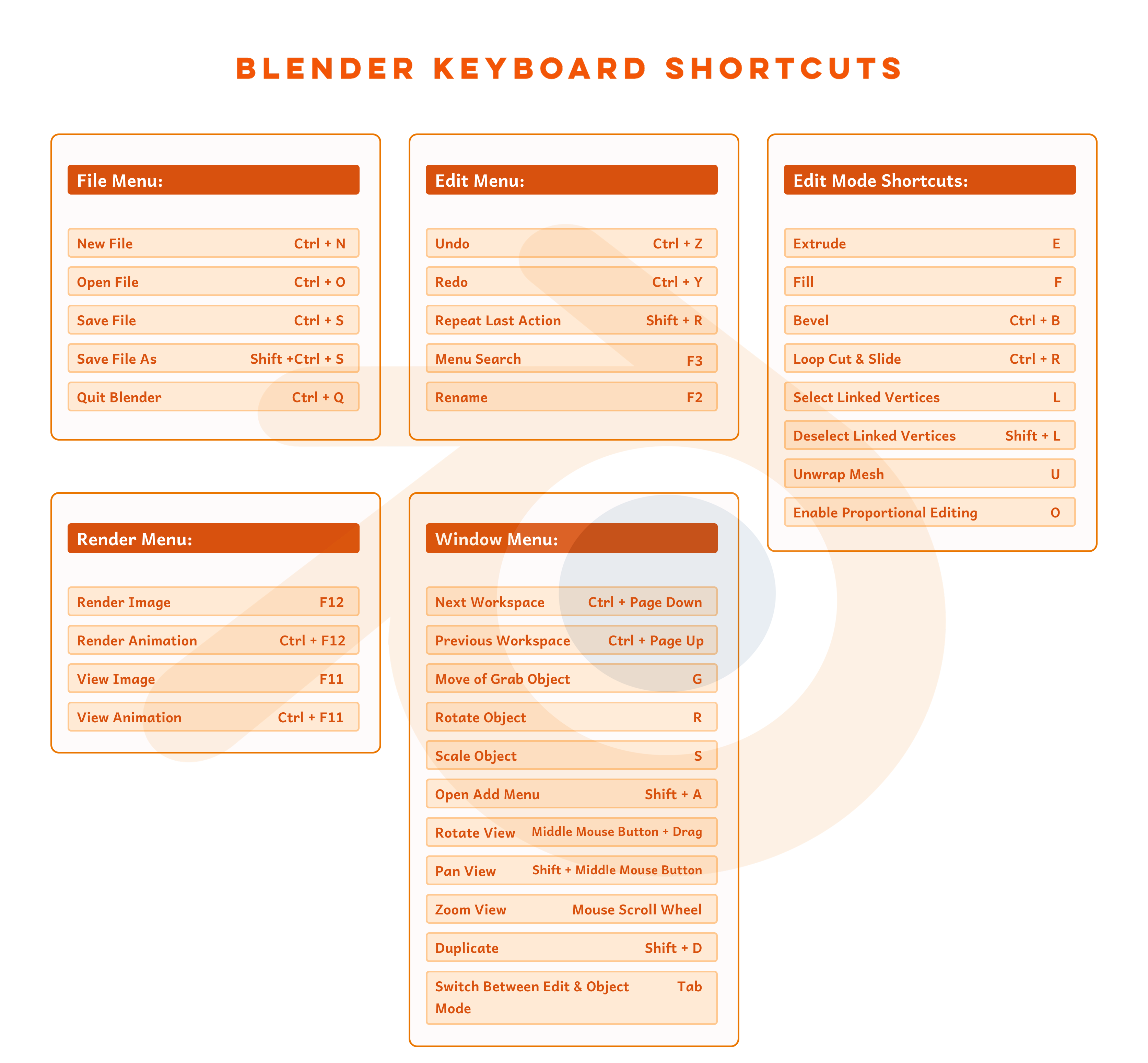 Cheat Sheet
Polygon Models: Primitive Types
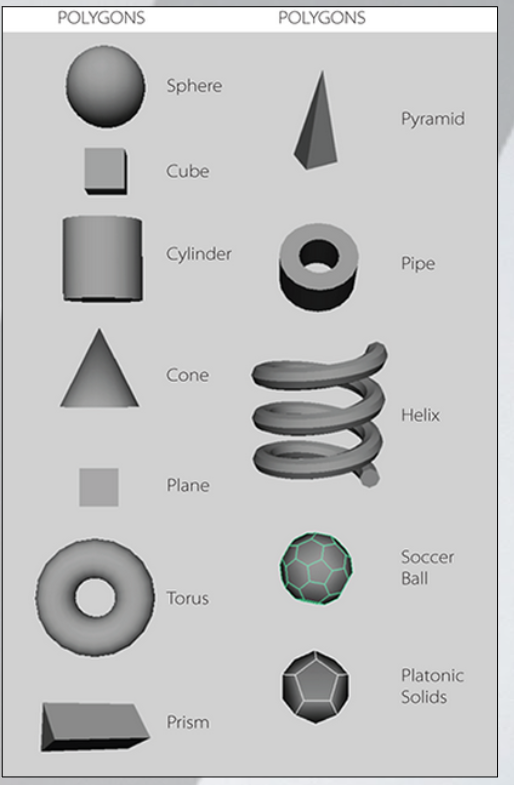 Polygon Primitives Include: Sphere, cube, cylinder, cone, plane, torus (dontu), prism, pyramide, pipe, helix, sphere, platonic solids.
 Hotkey: Shift + A (opens the add menu)
Difference between NURBS & Polygons
NURBS (Non-Uniform Rational B-Spline Surface)
Less details for the same amount of curvature
Composed of curves rather than straight lines
Less flexible when it comes to modeling
Polygons
This course deals almost entirely with Polygons
Used more frequently than NURBS
“Curves” are composed of many small straight lines.
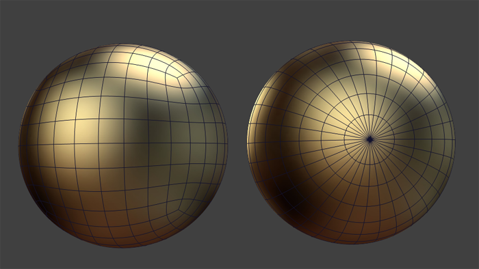 Areas
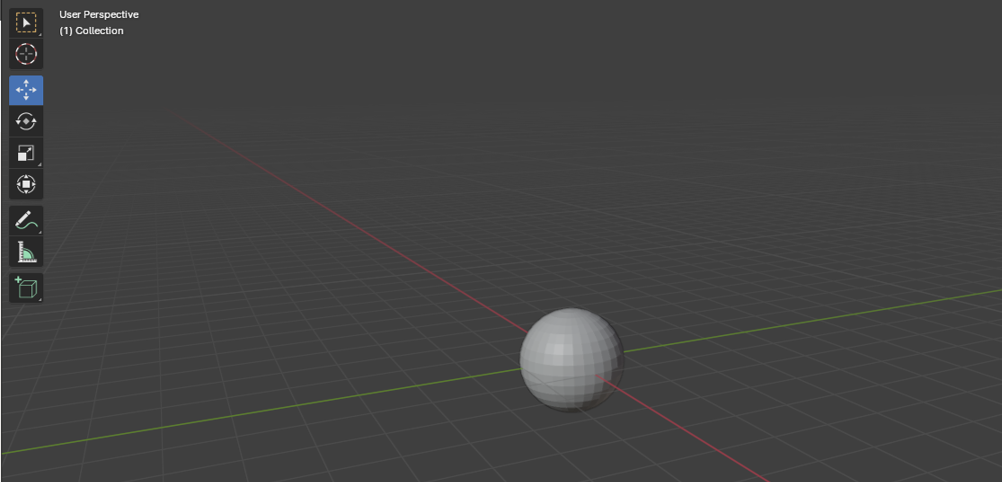 Modifiers: 
These tools will help you move, scale, rotate objects in the scene
Modifying Your Mesh
Move:
Hotkey: G
Scale:
Hotkey: S
Rotate: 
Hotkey: R
Duplicate:
Hotkey: Shift + D
Restrict Modification:
To move, scale, etc along specific axis: 
Modifier followed by x/y/z (depending on axis you want to modify)
Scaling Example:
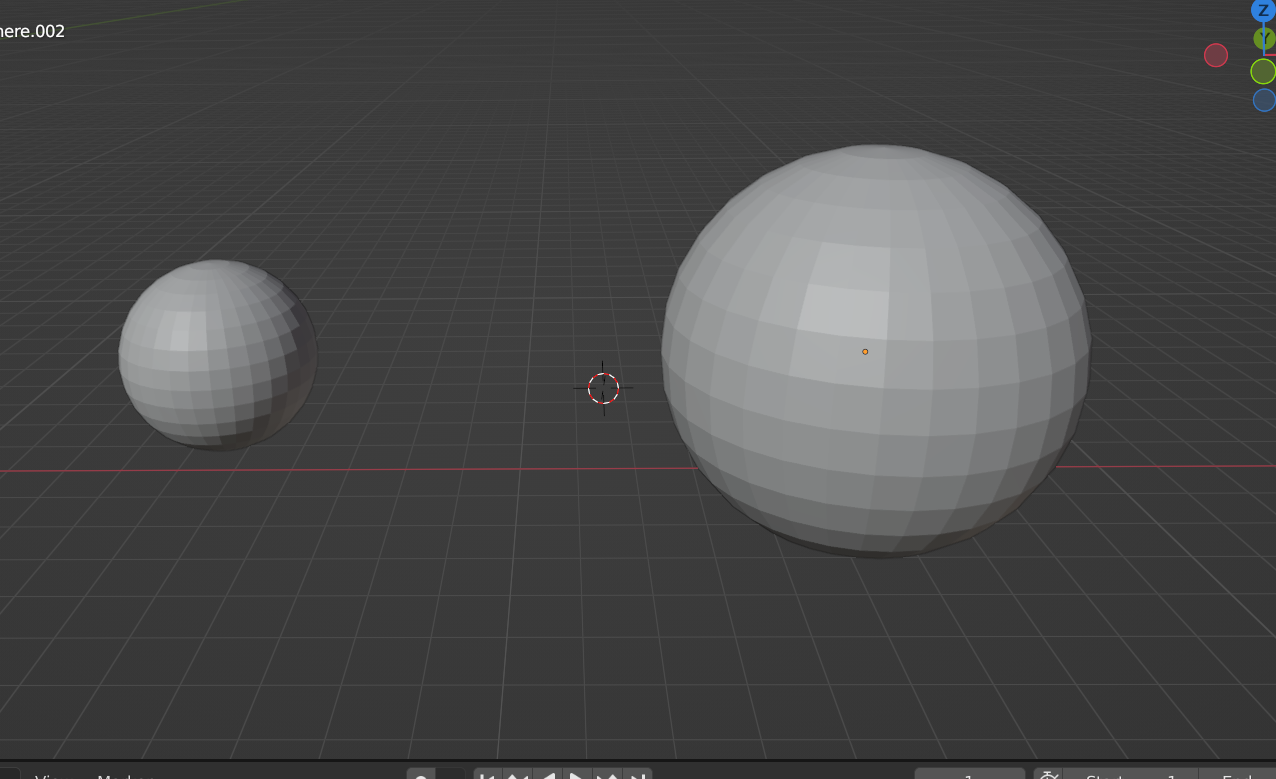 Snapping
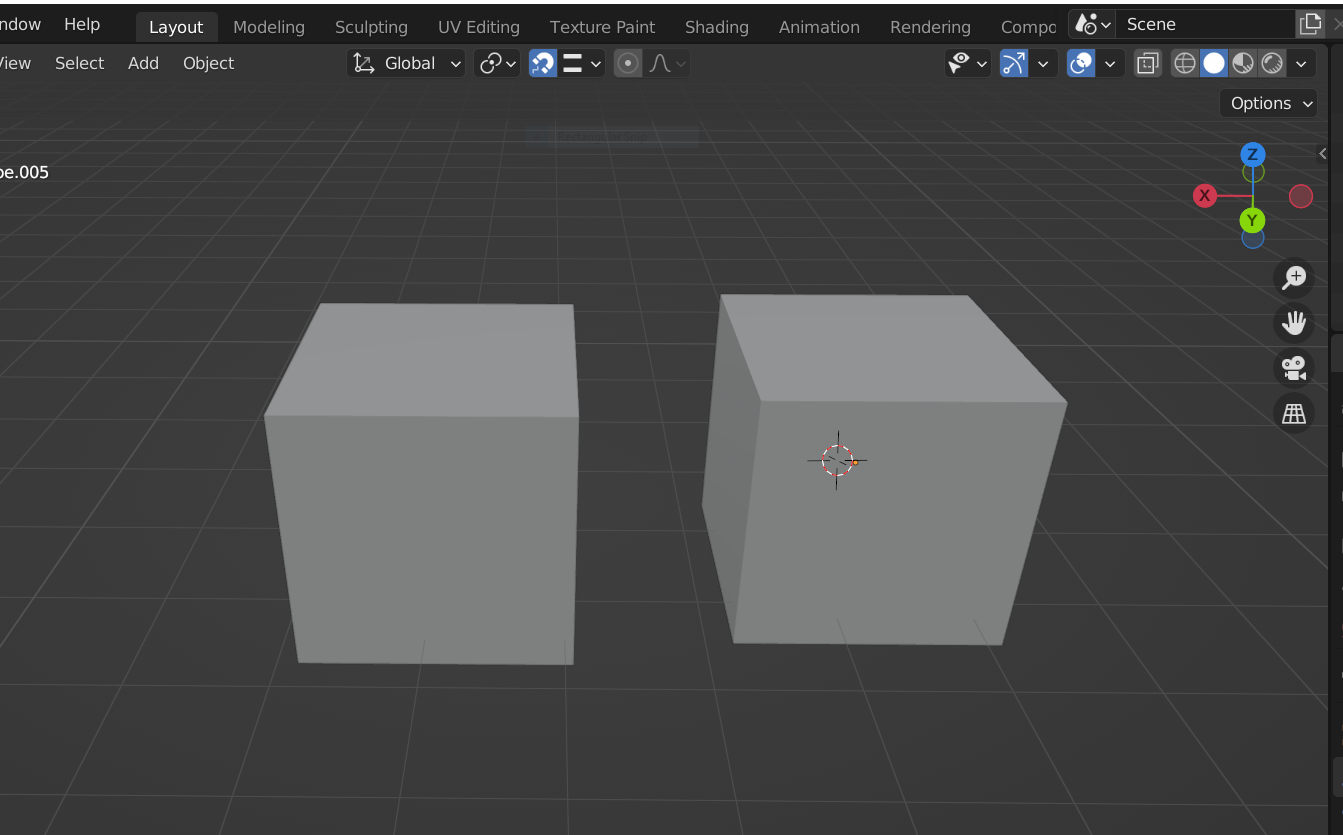 The magnet icon at the top of the screen provides different snapping settings.
Snapping
Snapping helps line objects up
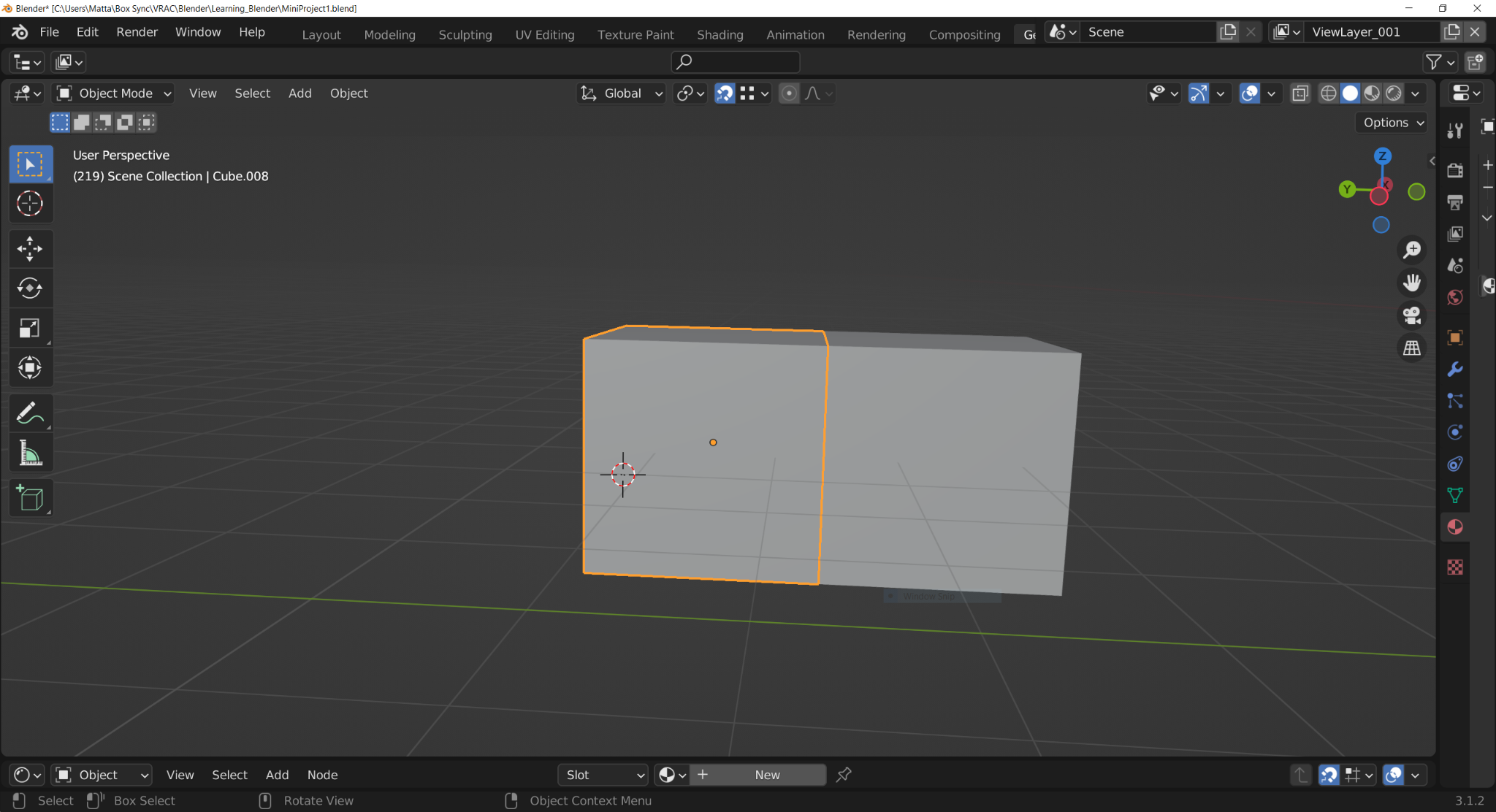 Modifying Vertices
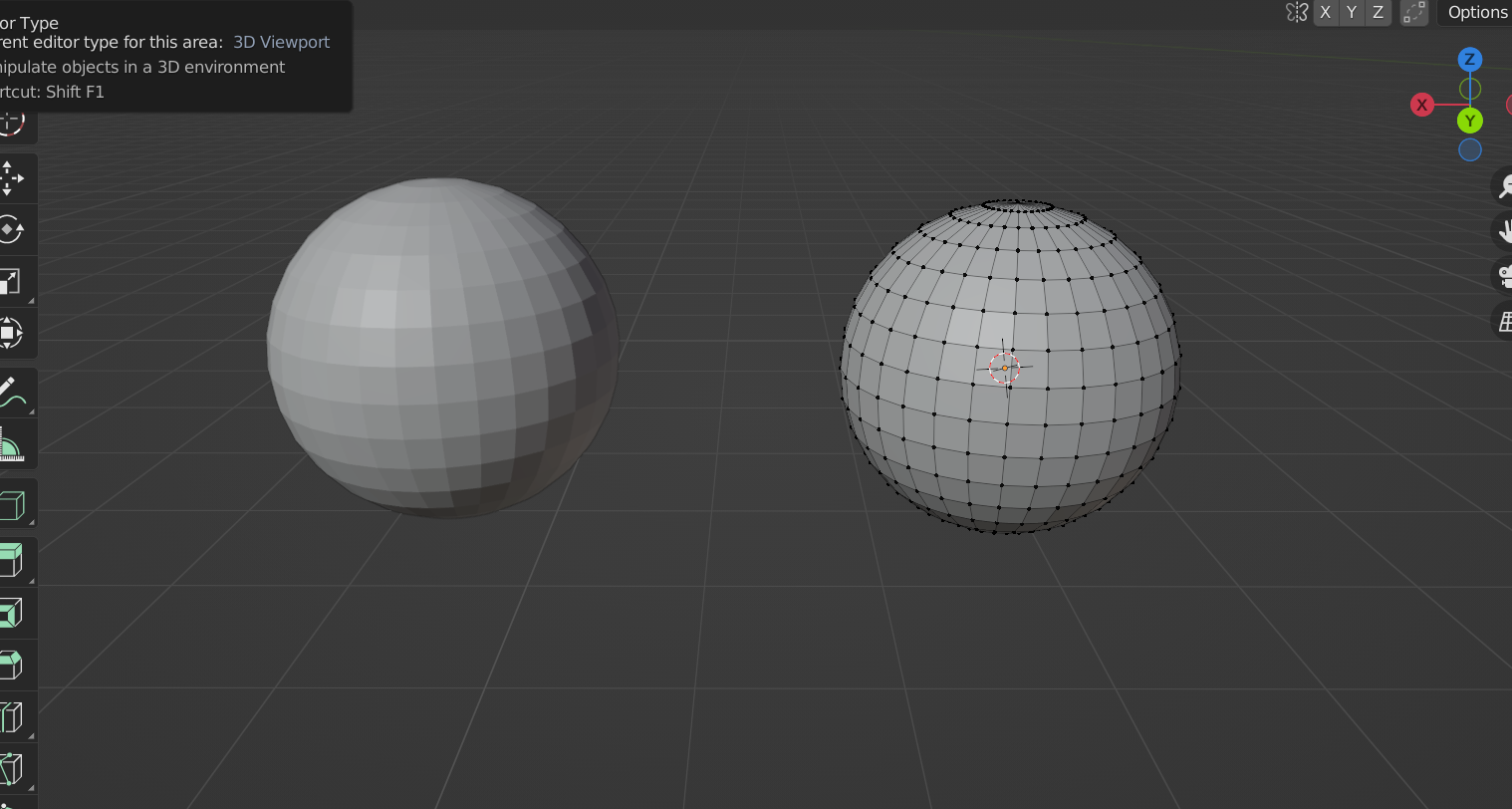 A sphere is really just a collection of straight lines and squares. The points in the corners of these squares are called vertices and we can push and pull them to make our sphere look different.
Modifying Vertices
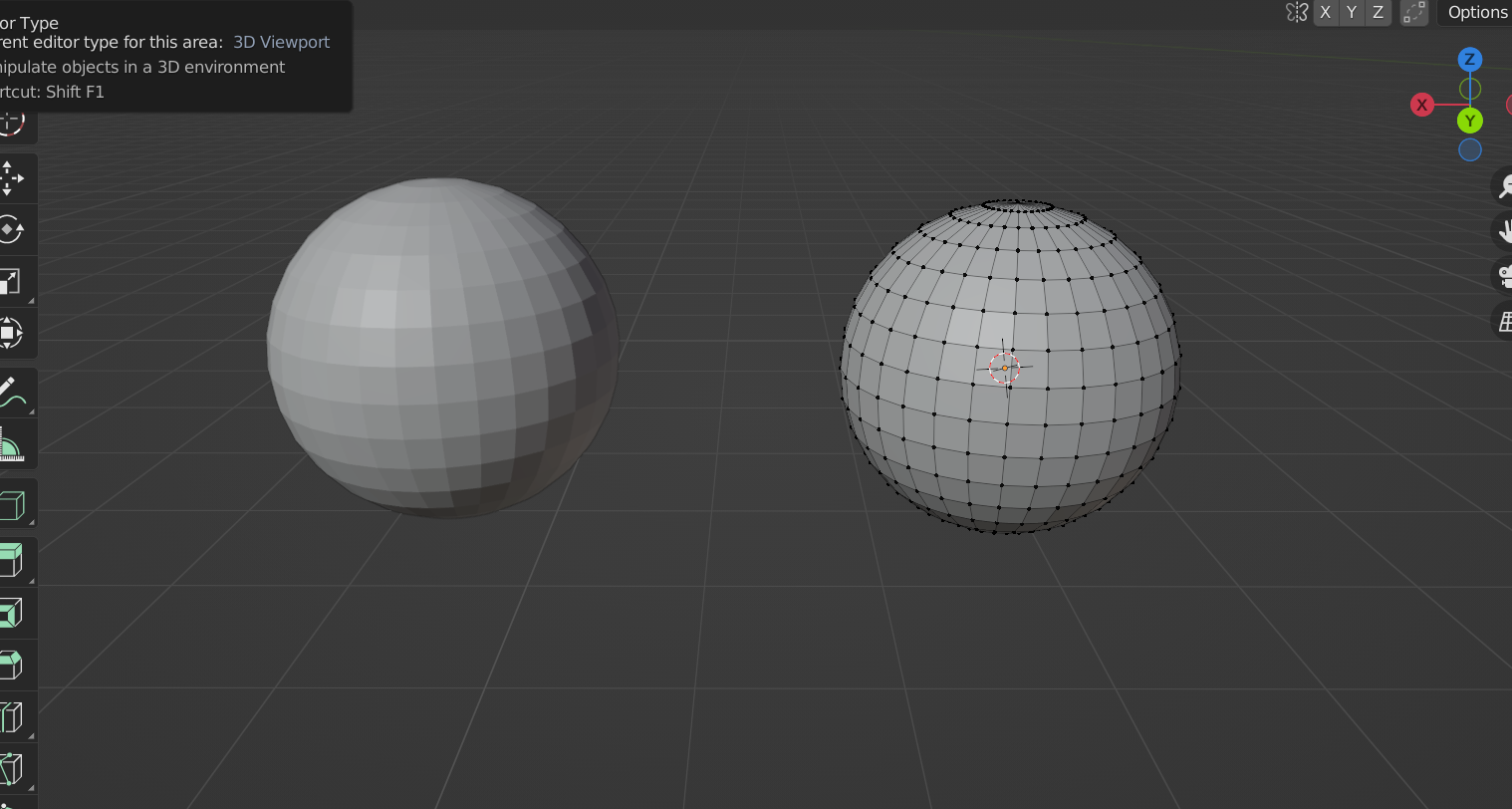 A sphere is really just a collection of straight lines and squares. The points of these squares are called vertices and we can push and pull them to make our sphere look different.
Vertex Editing:
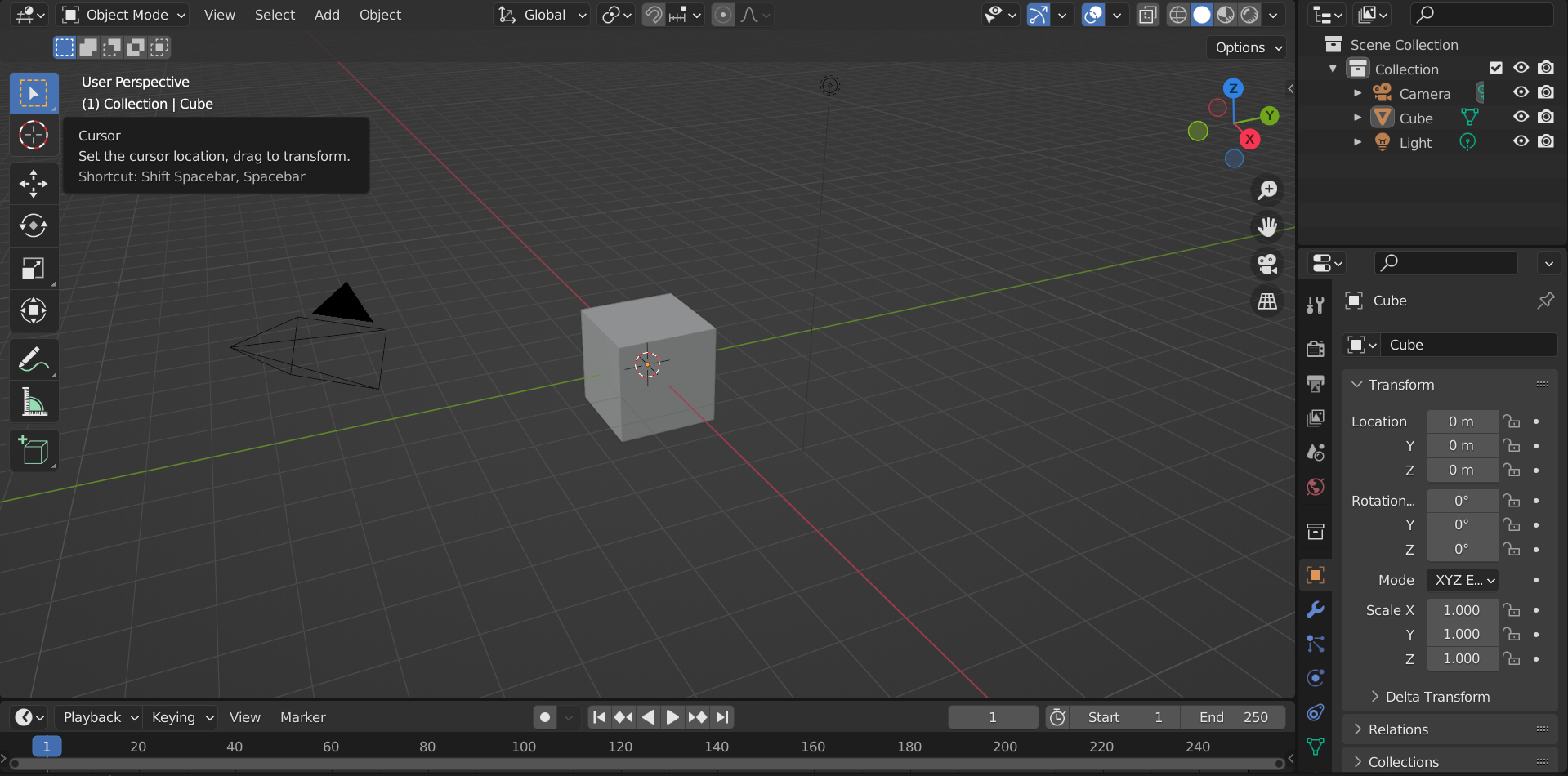 Select the object you want to edit.
Change “Object mode” to “Edit Mode”
Edit those vertices!
Tip: ‘Tab’ can be used to quickly swap editing modes
Break Time!
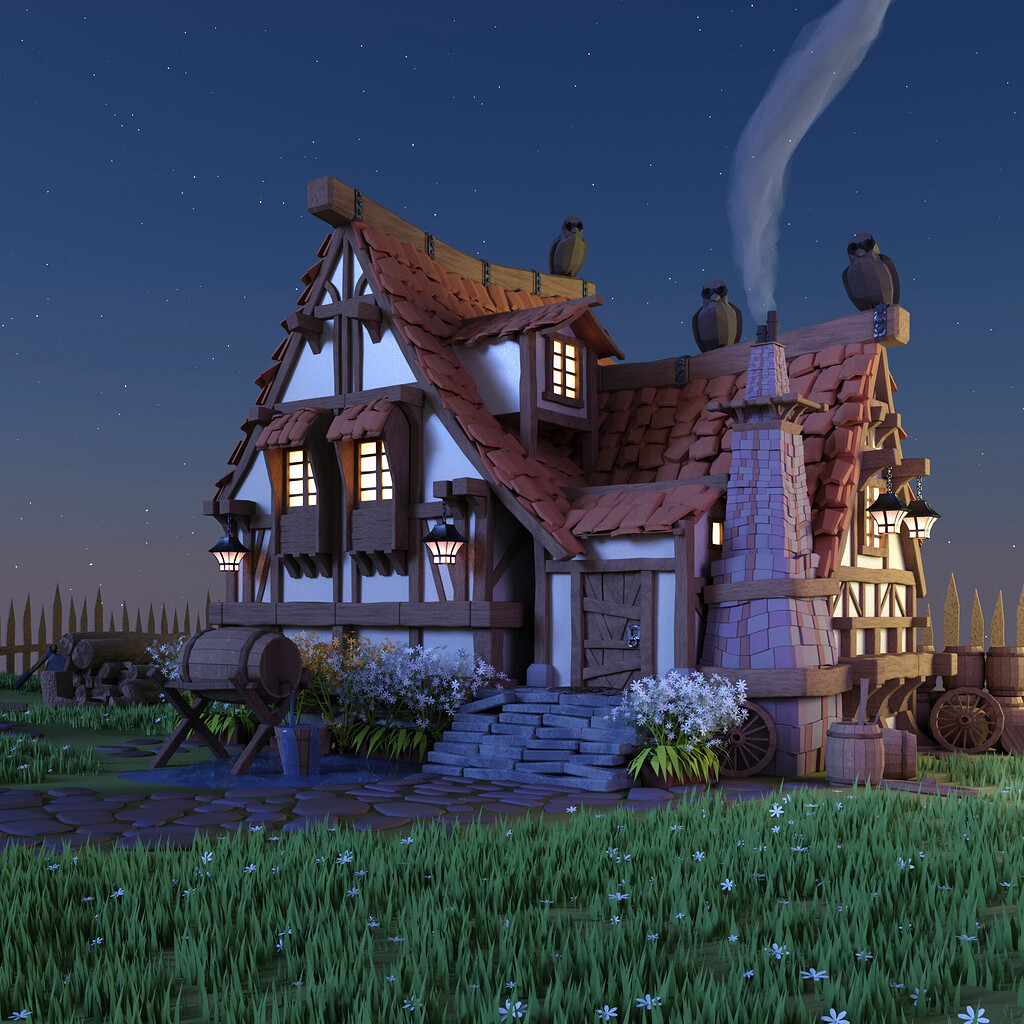 Vertex Mini Activity
Mini Activity
This cat face started out as just a sphere
Edit a standard mesh shape into something fun
Questions:
What happens if a vertex is deleted?
Can you add a vertex back once it is deleted?
What if you want more vertices?
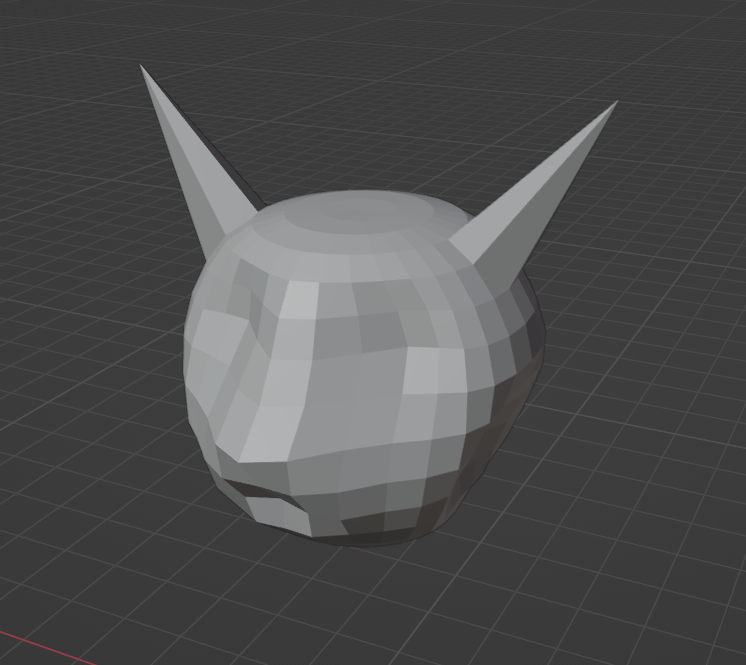 Vertex Mini Activity (Bonus)
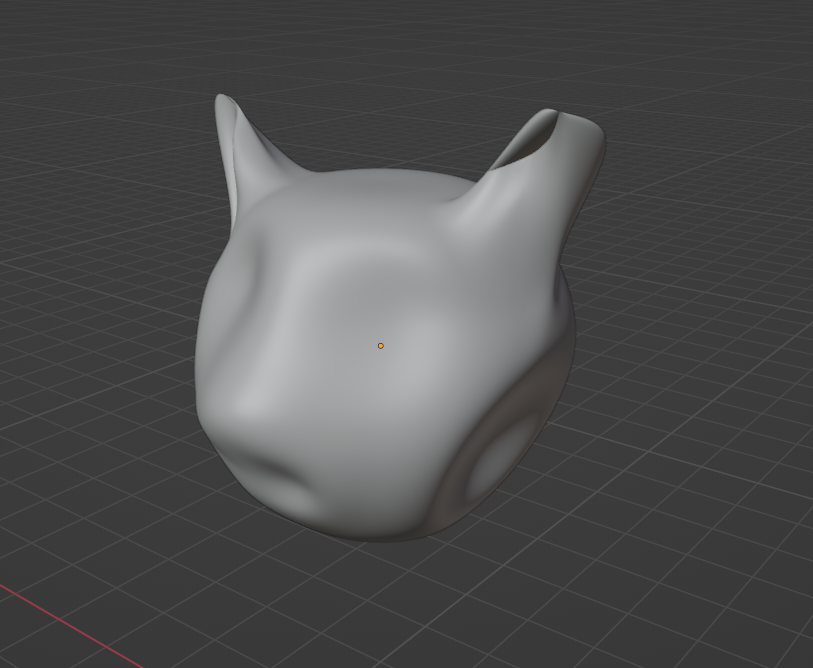 What if you wanted to smooth out your shape? How would you do that?
Today’s Mini Creation
Stage 1: Design
Make a quick sketch using the materials provided to design an environment with the objects below. 
Confirm design with instructor before modeling
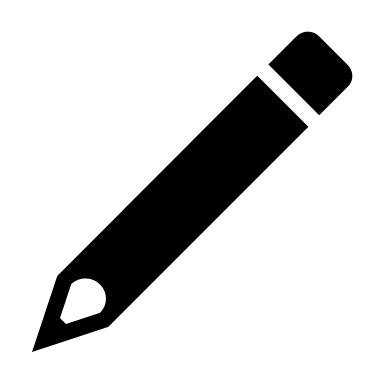 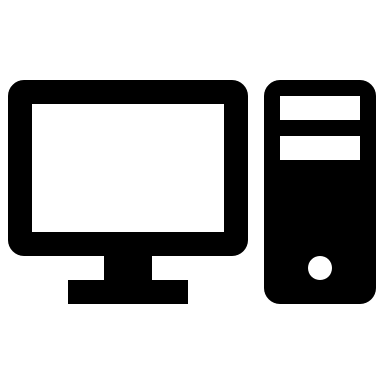 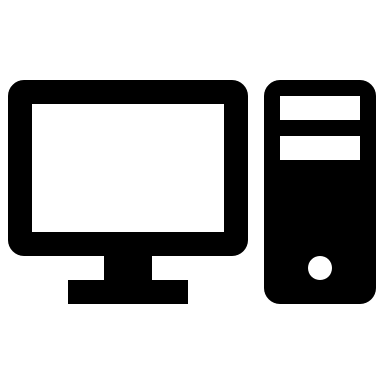 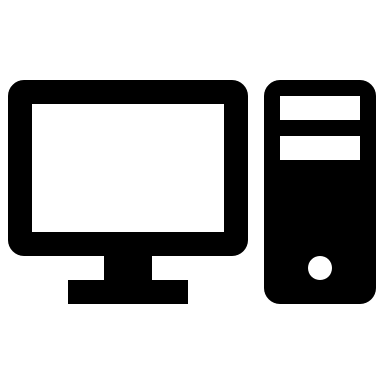 Stage II: 3 Objects
Create a building 
House
Shed
Landscape/ground 
Yard feature
Wagon
Tree/bush
Stage III: 2 Objects
Landscaping feature
Rocks	
Walking path
Details to building:
Door
Roof
Stage IV: 2 Objects
More details
Cow	
Water well
Details to building:
Windows
Chimney
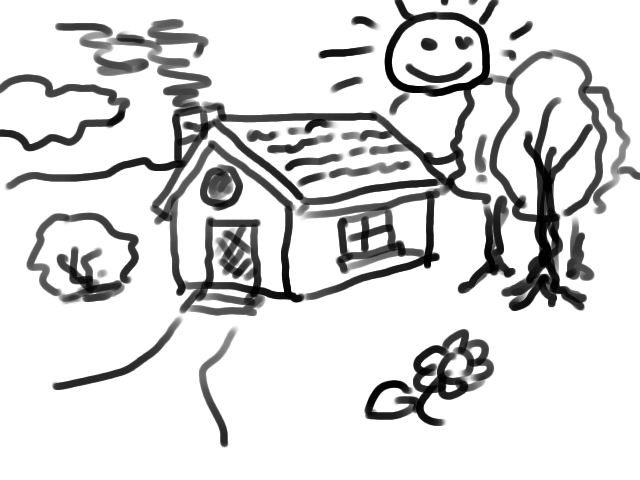 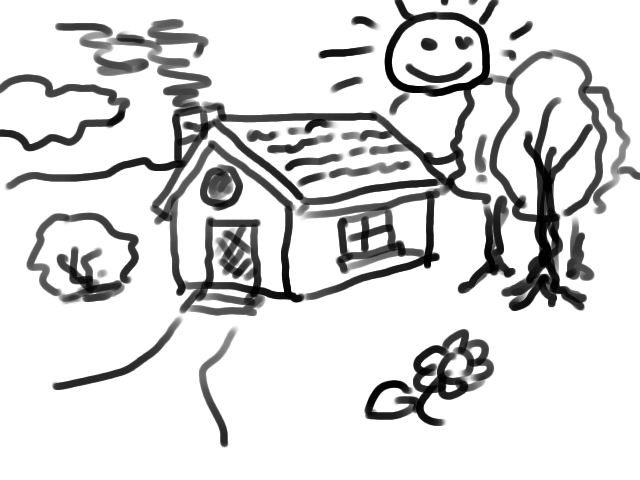 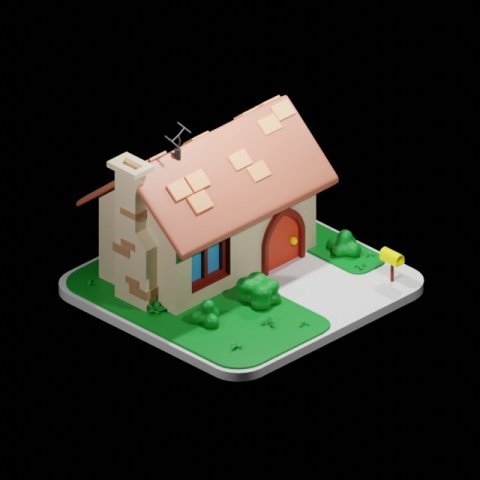 Today’s Mini Creation Inspiration
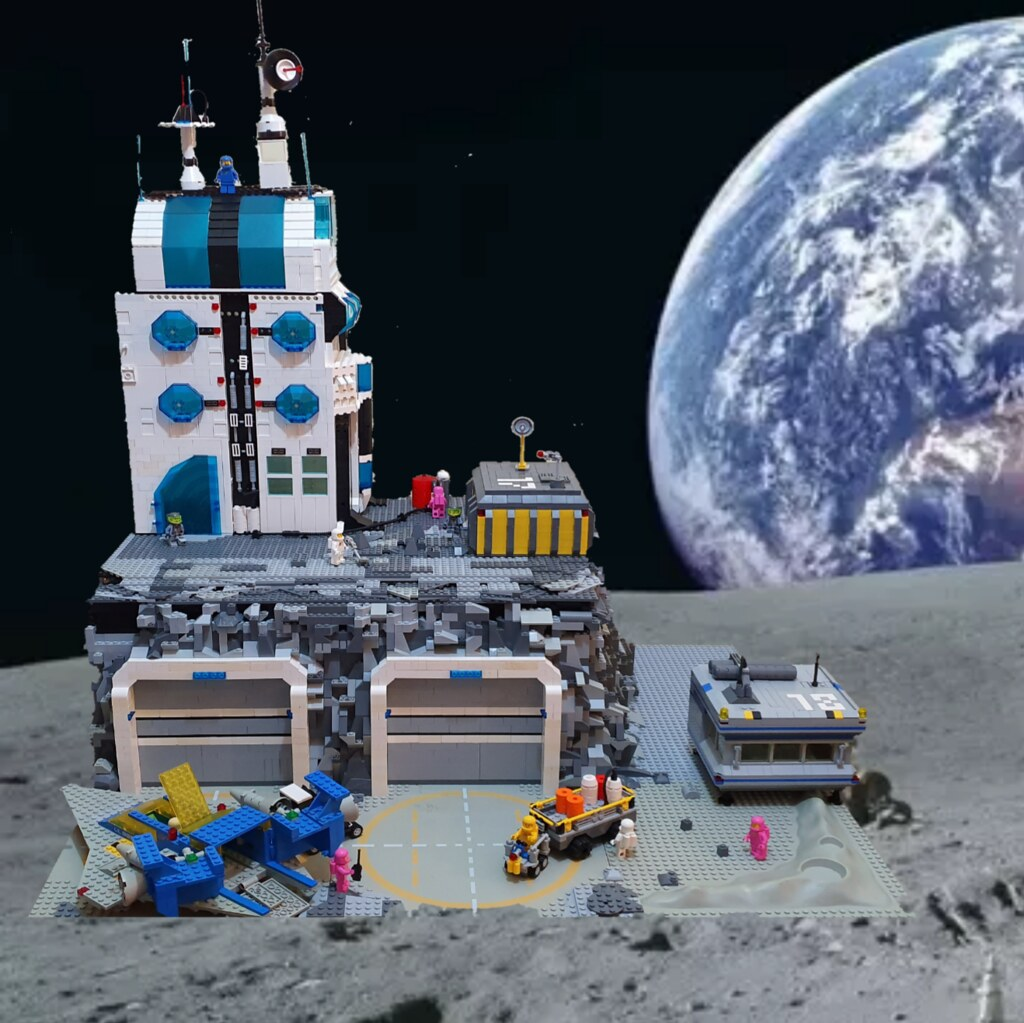 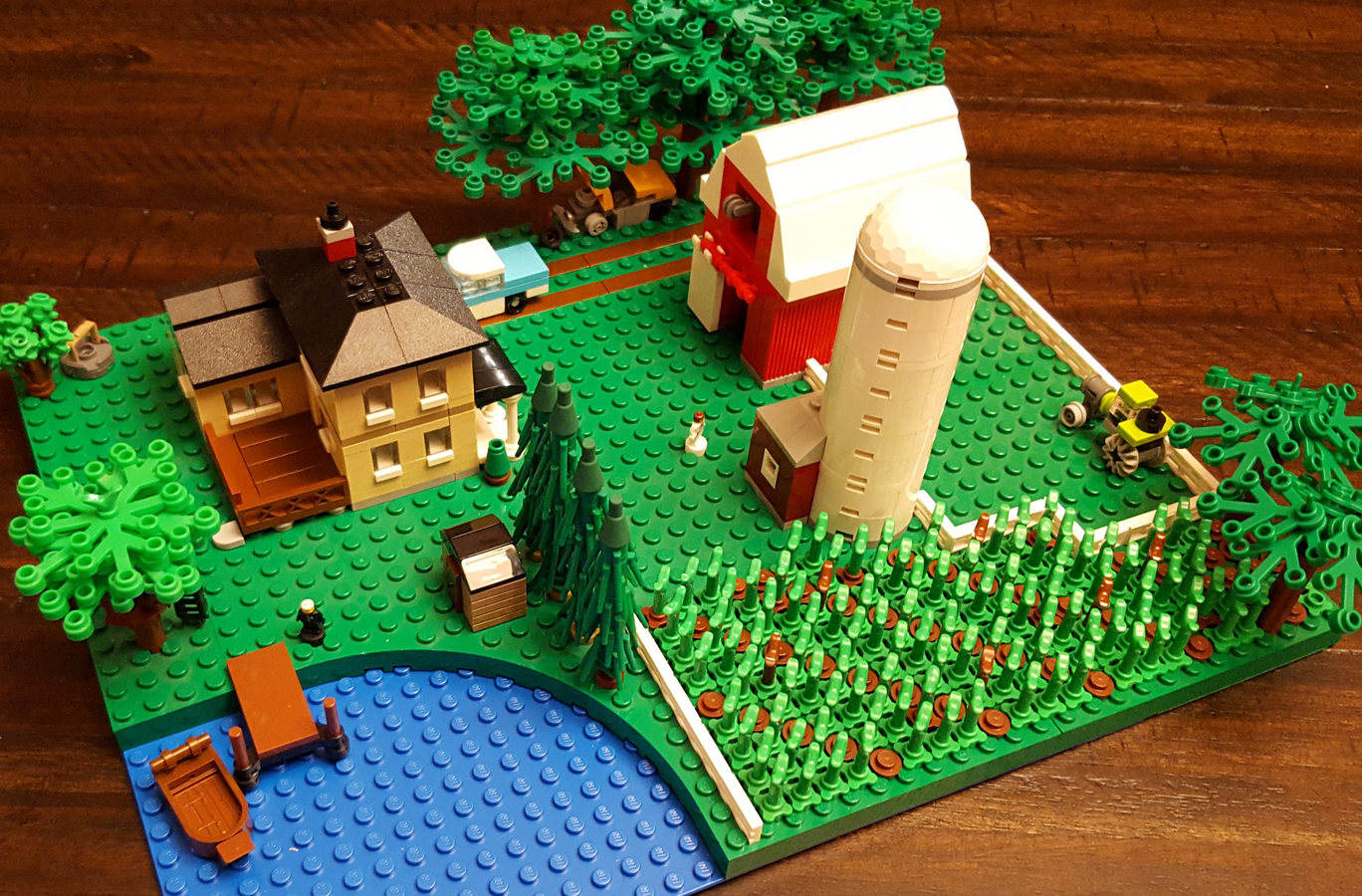 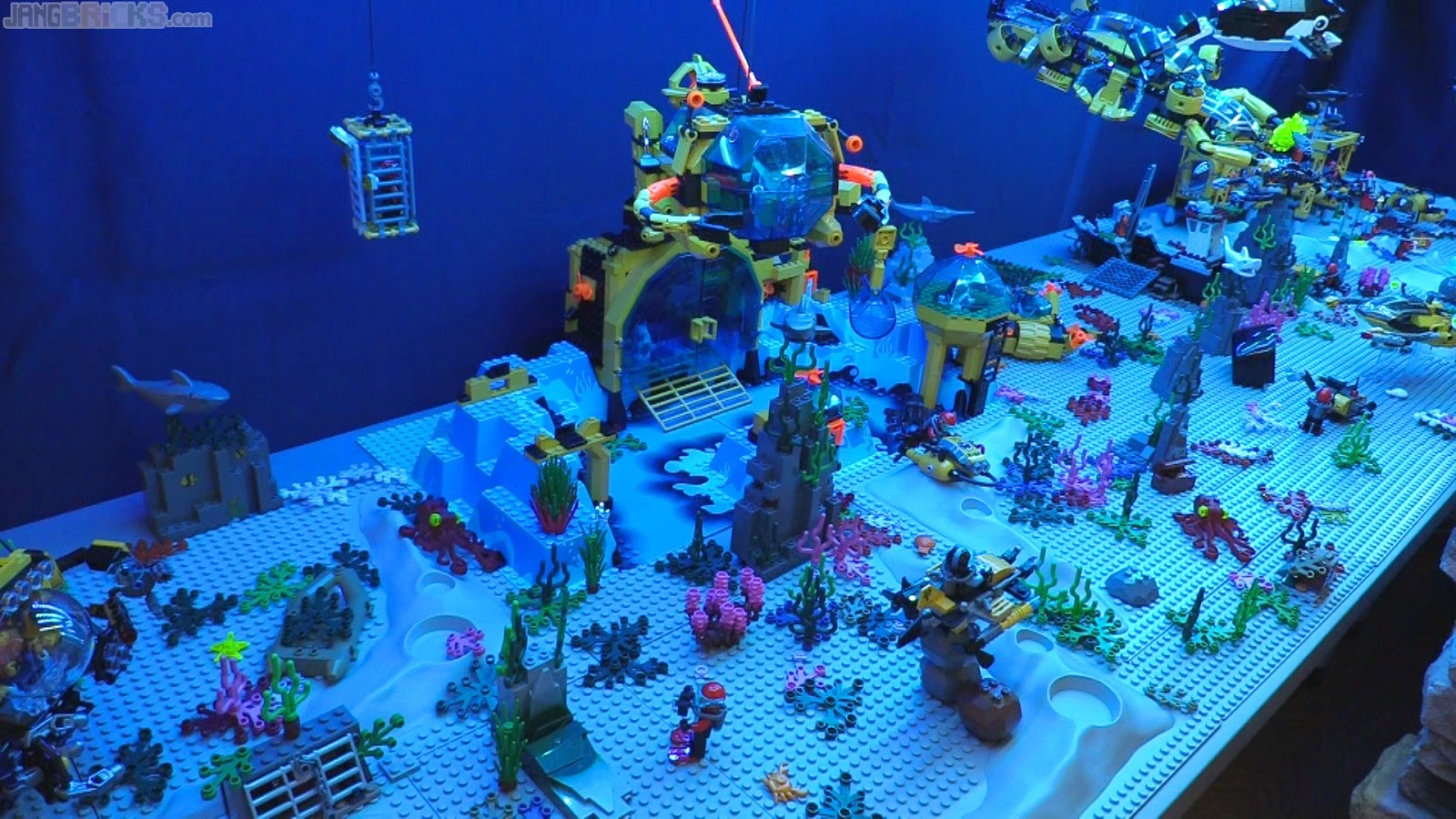 [Speaker Notes: Here are some different ideas for what your farm yard could look like. Be creative and have some fun with it. Maybe it doesn’t have to be on earth at all. What about a space, or underwater farm?]